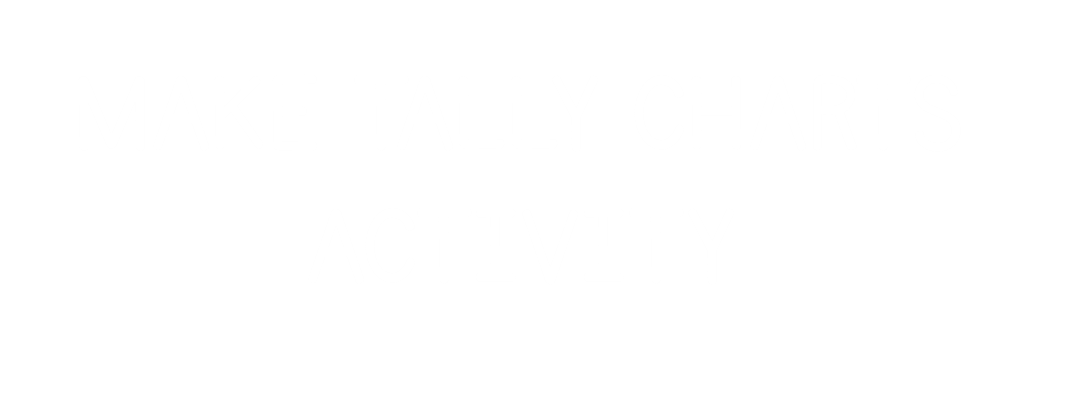 How many is represented here?


1)




2)	




	
	
	

3)
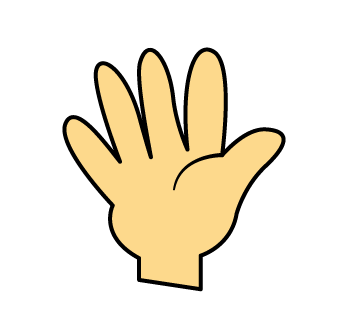 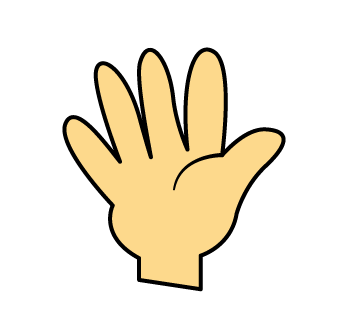 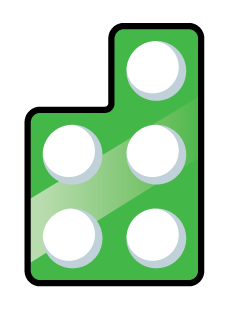 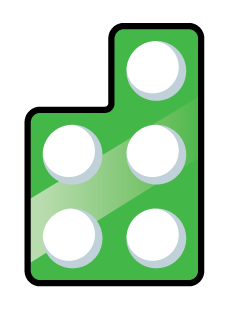 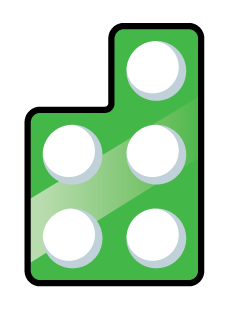 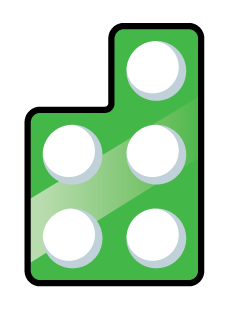 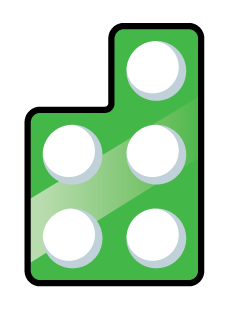 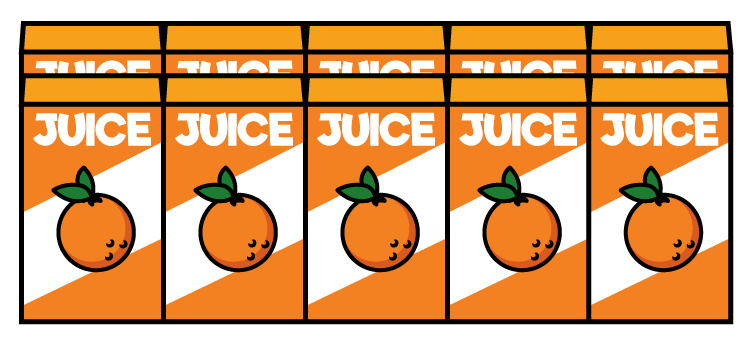 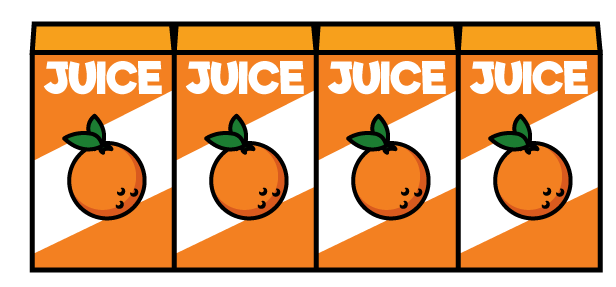 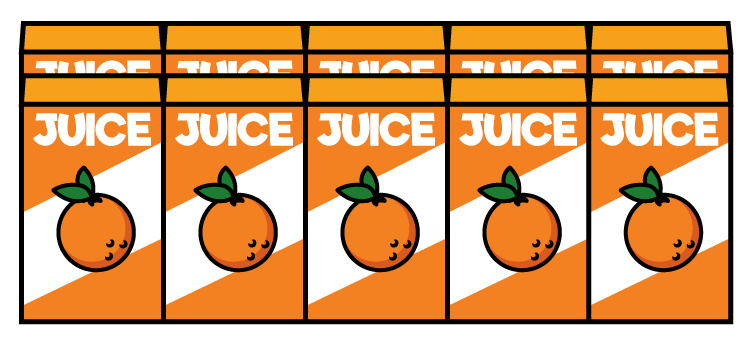 How many is represented here?


1)




2)	




	
	
	

3)
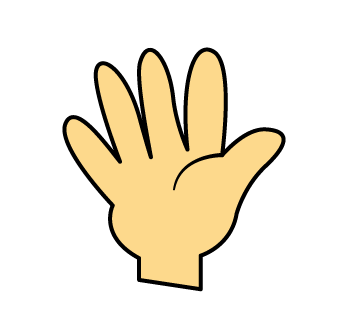 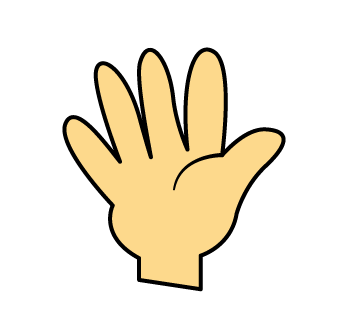 10
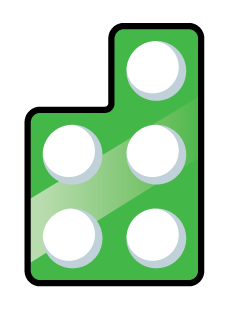 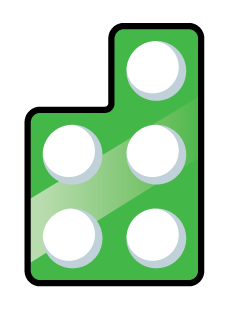 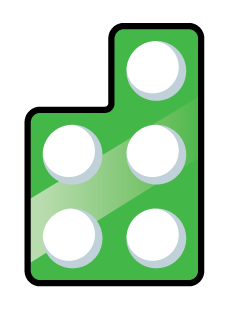 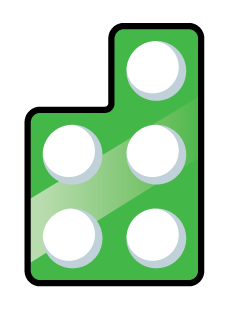 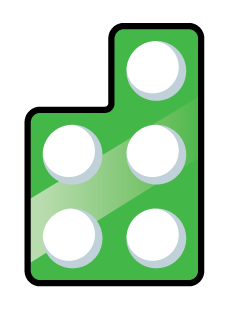 25
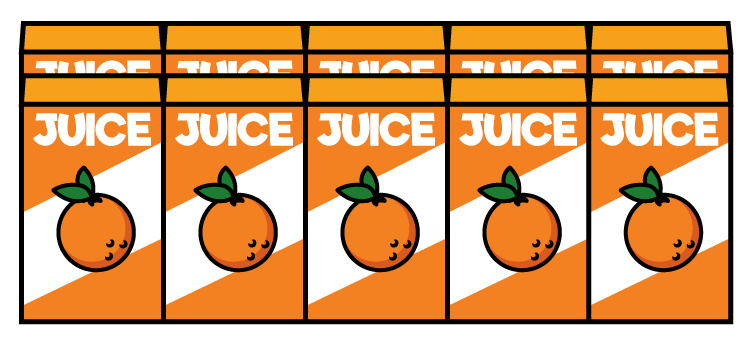 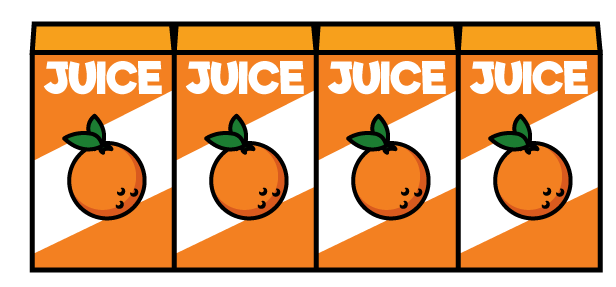 13
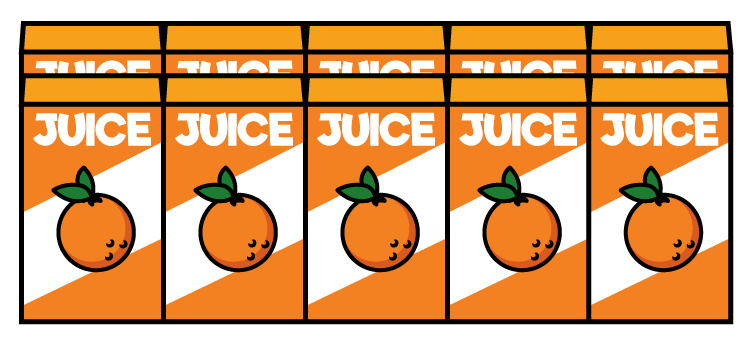 Teddy is drawing a tally chart while his mum unpacks the shopping.
How many bananas Mum?
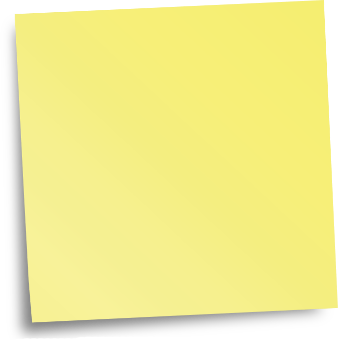 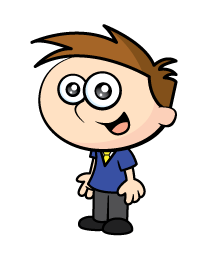 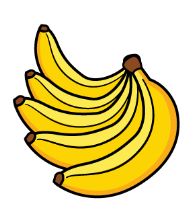 5 altogether Teddy dear
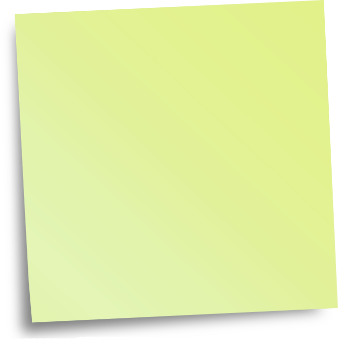 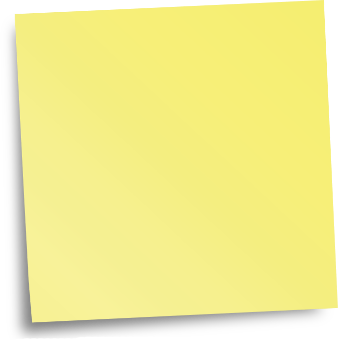 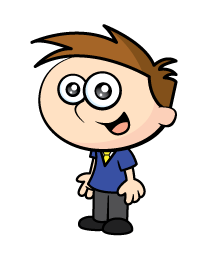 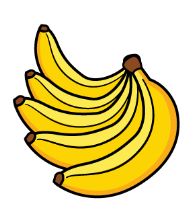 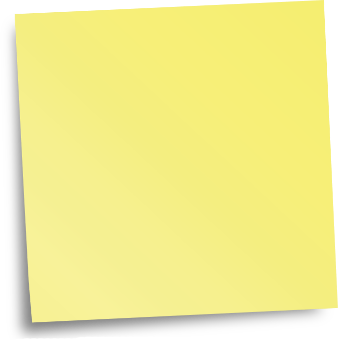 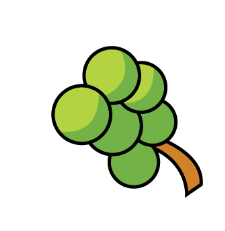 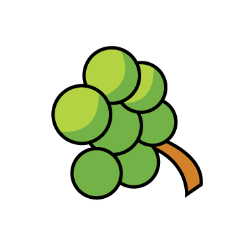 Draw a tally for these amounts of fruit
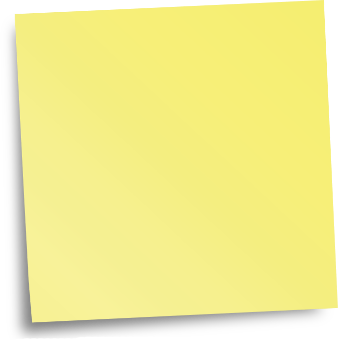 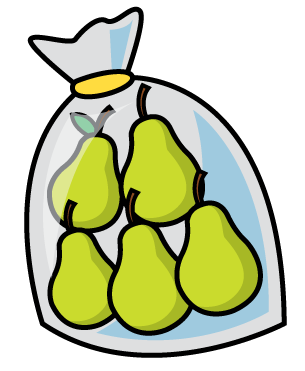 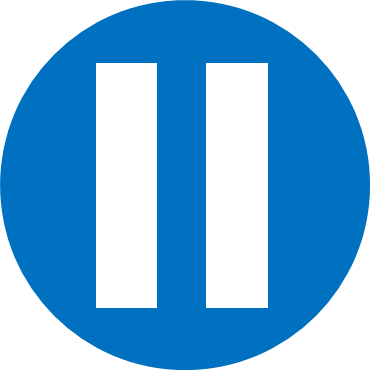 Have a think
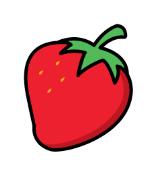 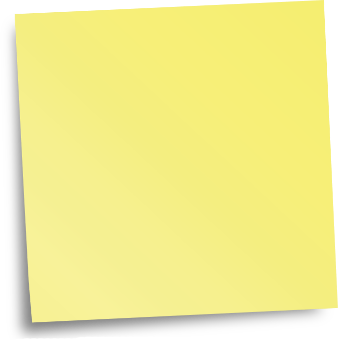 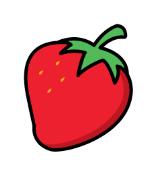 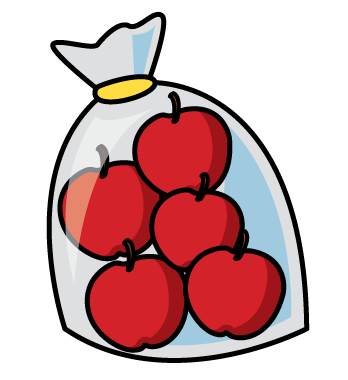 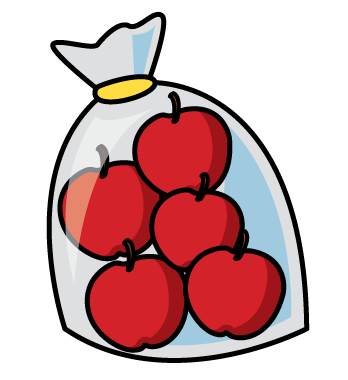 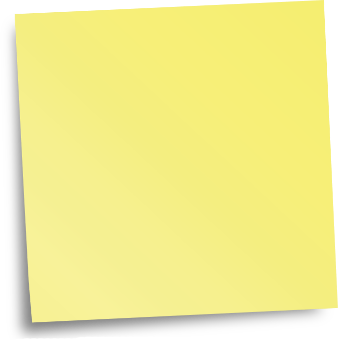 Draw a tally for these amounts of fruit
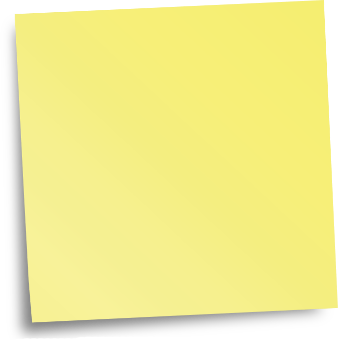 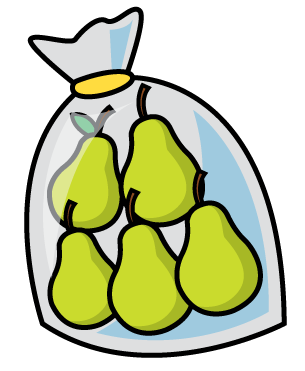 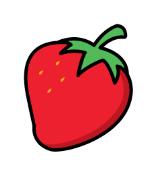 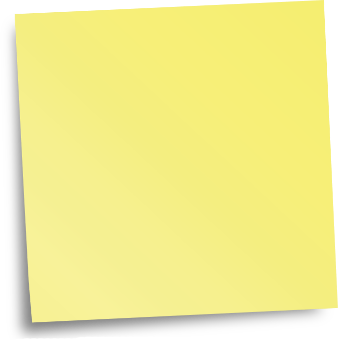 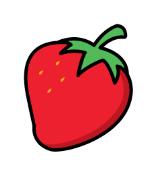 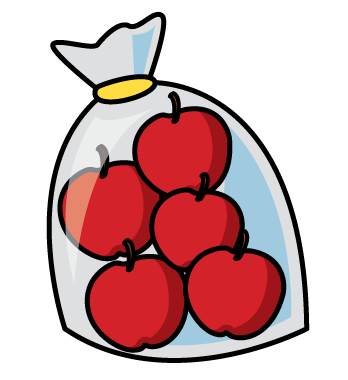 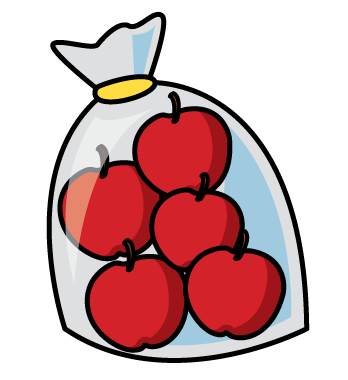 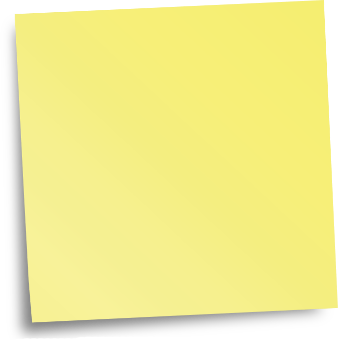 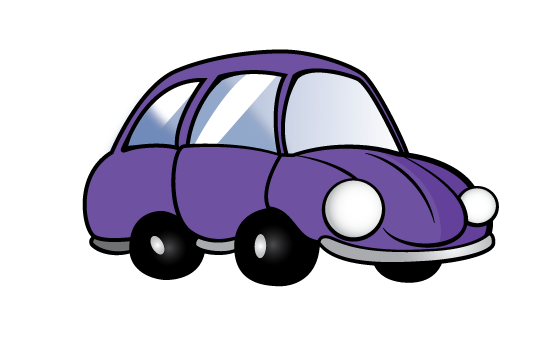 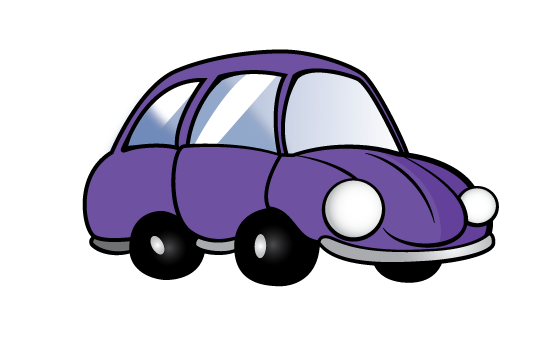 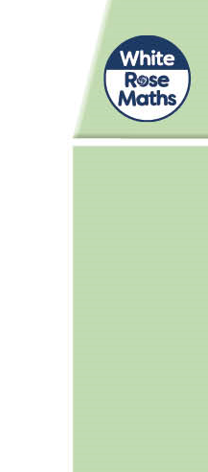 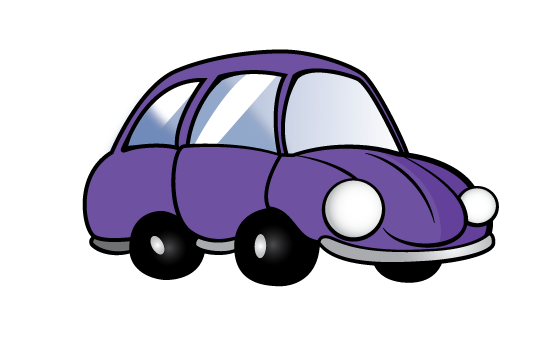 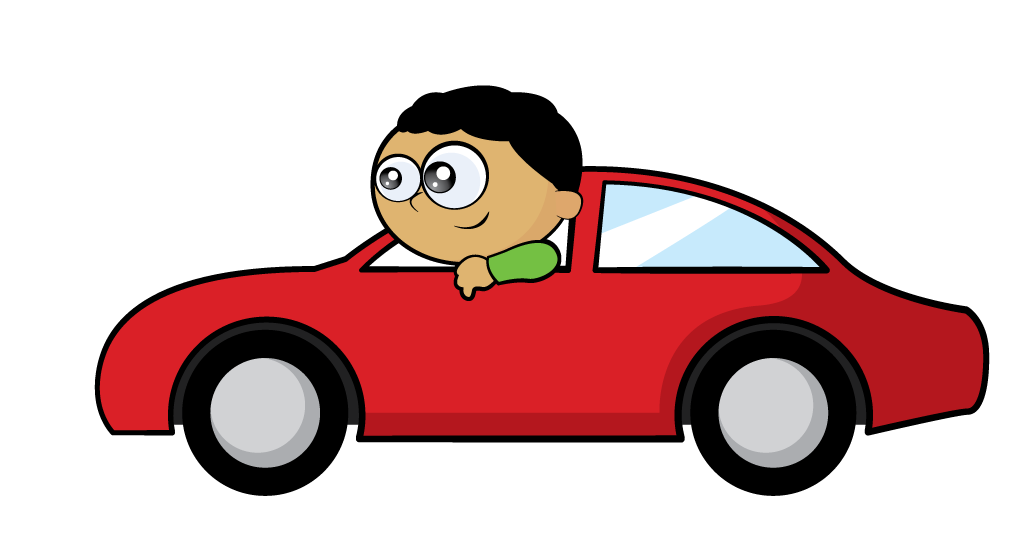 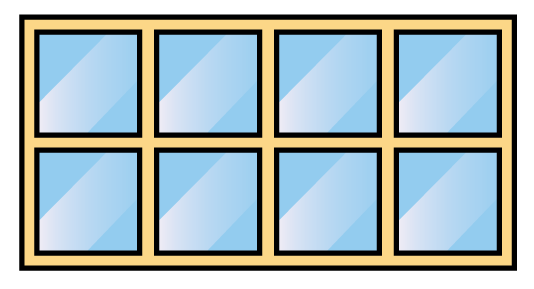 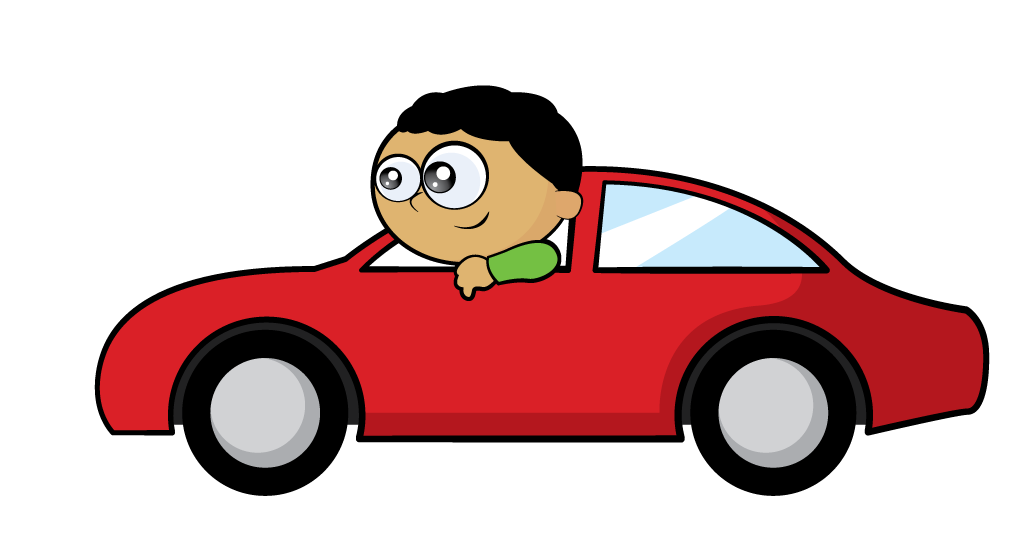 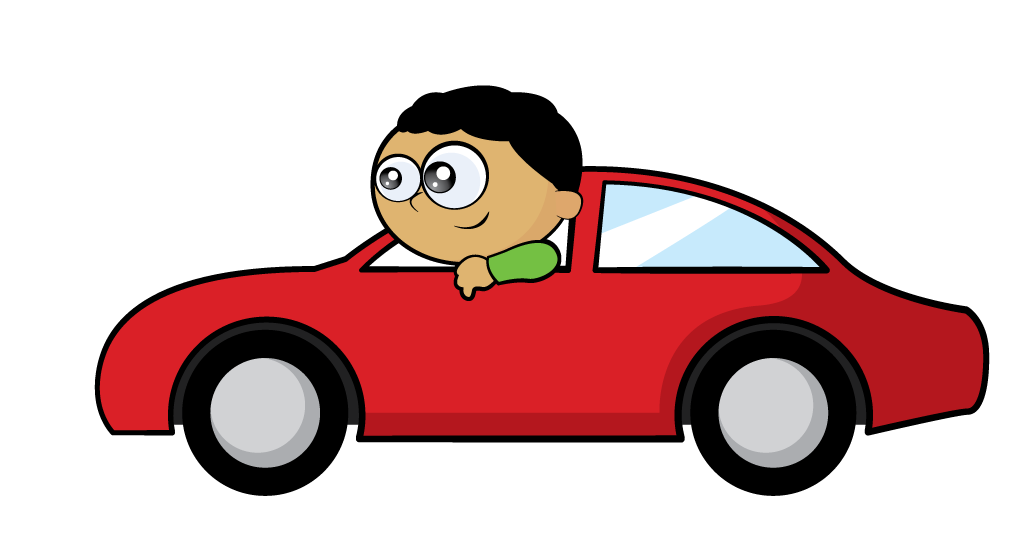 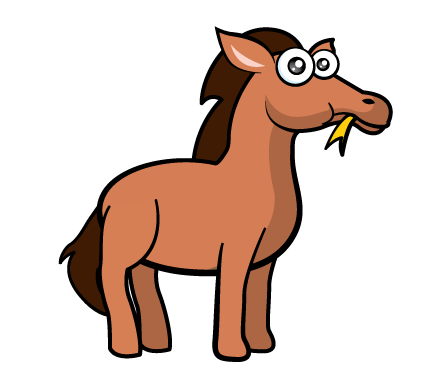 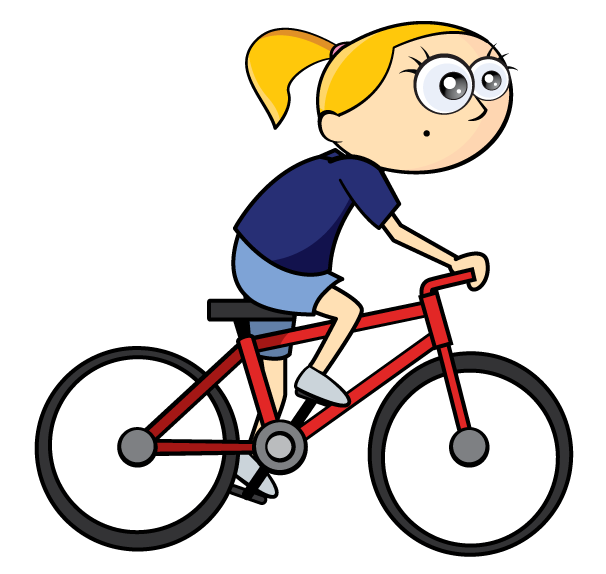 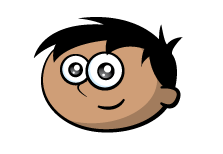 Tally
  	   Cars
	  Bikes
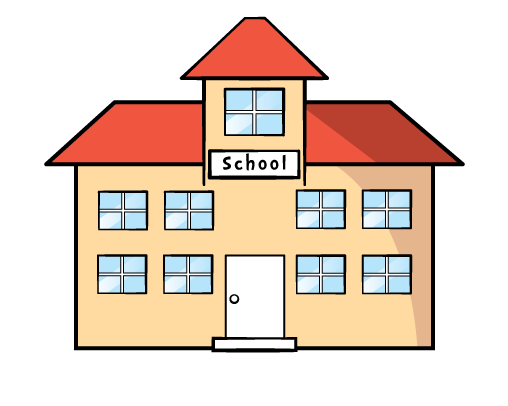 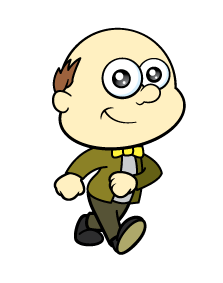 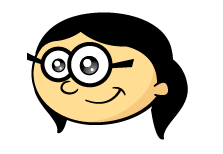 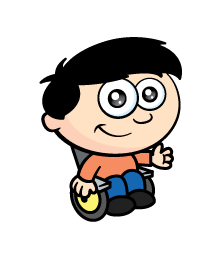 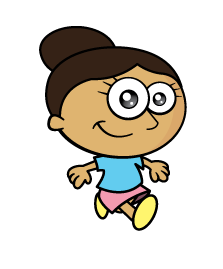 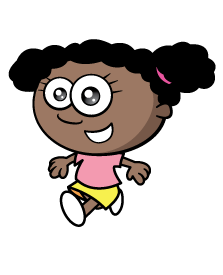 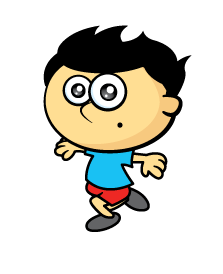 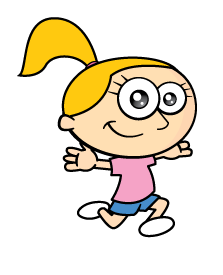 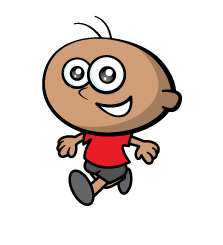 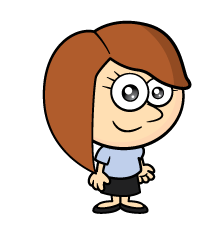 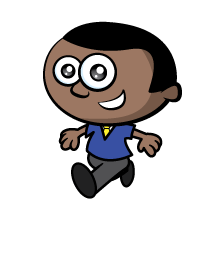 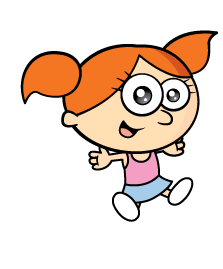 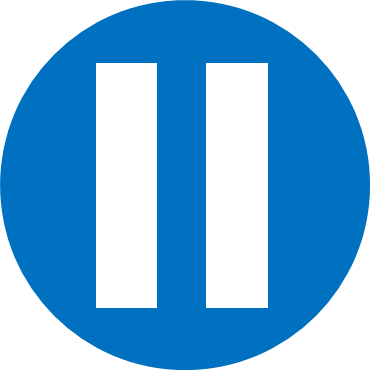 Tally
     Adults
   Children
Have a 
think
Make a tally and record what you see out of your window or the people you see at school
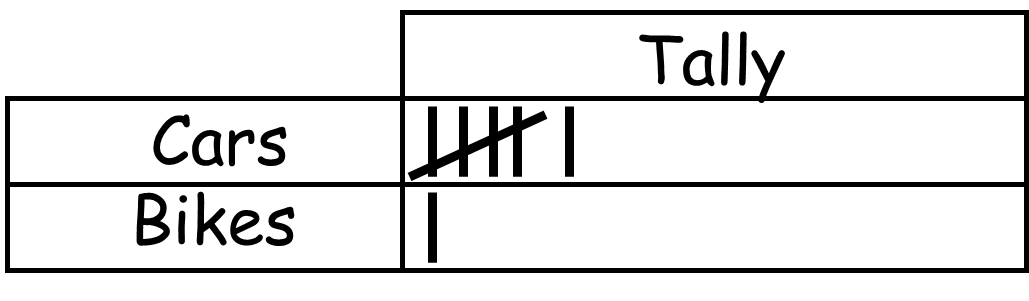 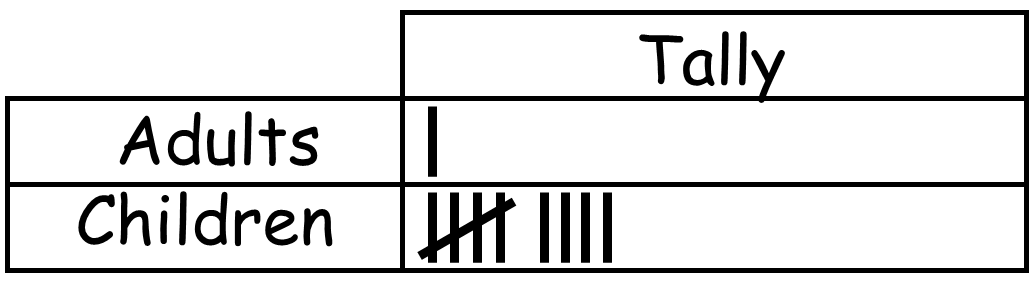 Sport					   Tally	              Total
 Running											  6
 Football											  3
 Tennis												  11
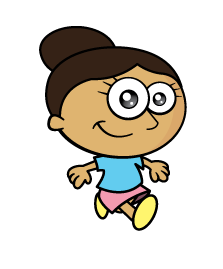 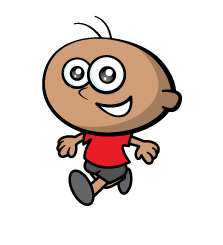 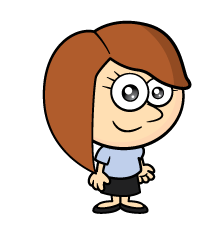 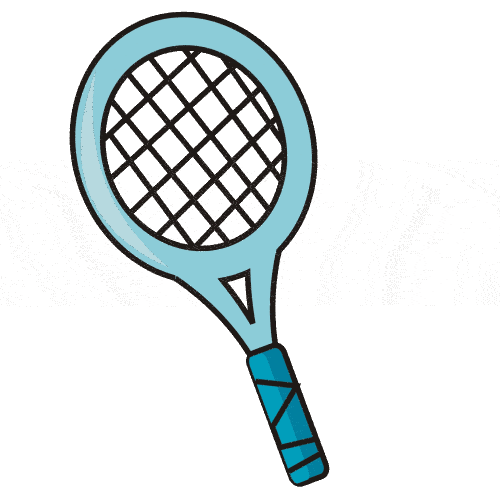 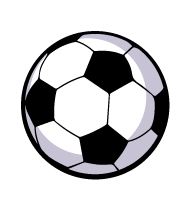 Make a tally of children’s favourite fruit
Fruit					    Tally	          Total
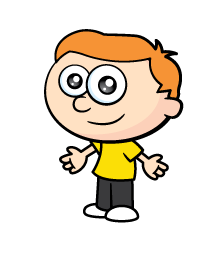 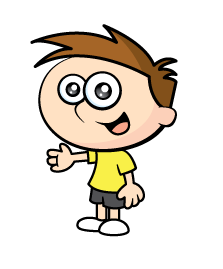 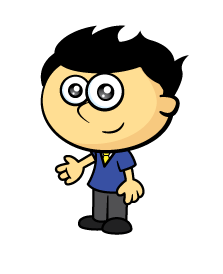 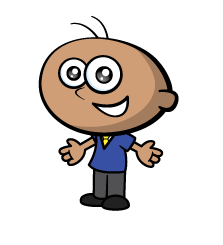 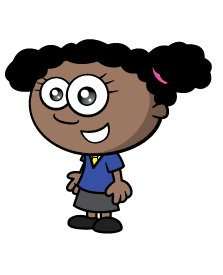 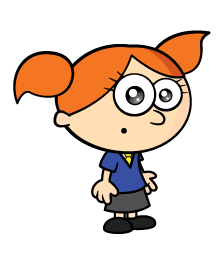 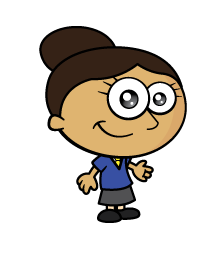 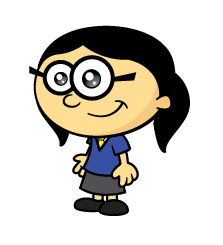 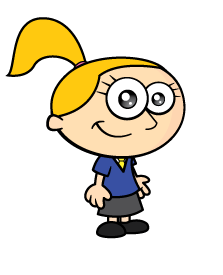 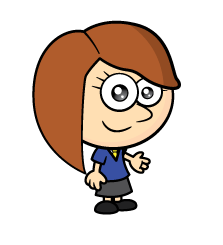 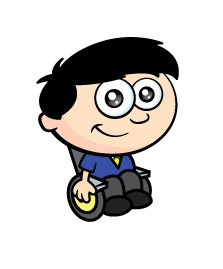 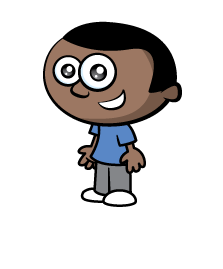 Make a tally of children’s favourite fruit
Fruit					    Tally	          Total
Oranges											
Pears											    
Grapes
5
10
13
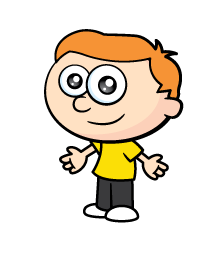 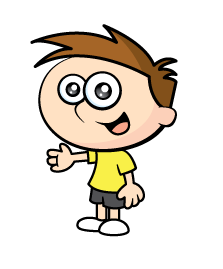 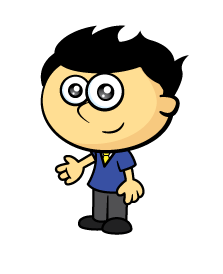 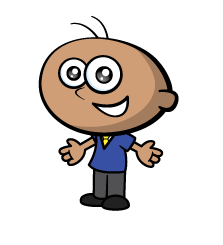 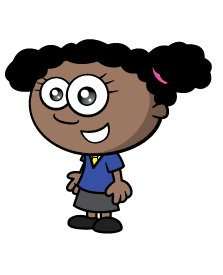 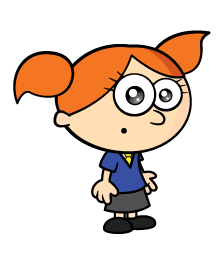 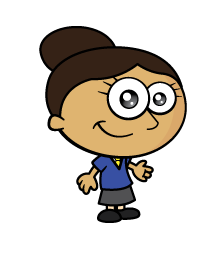 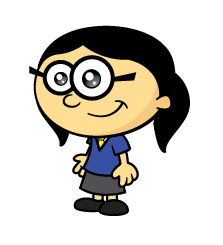 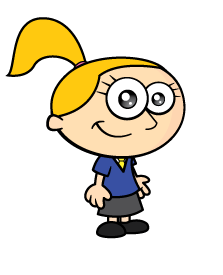 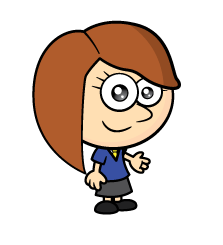 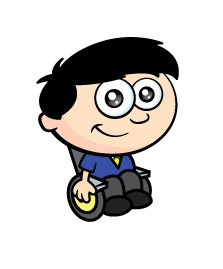 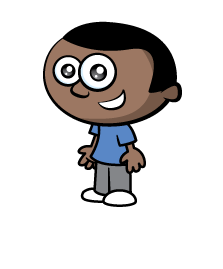